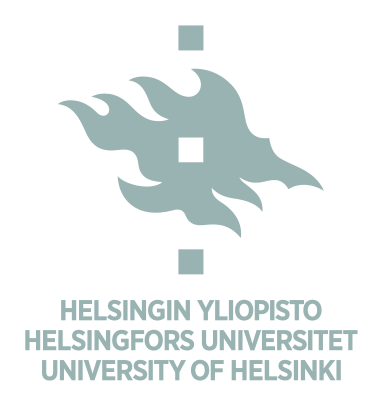 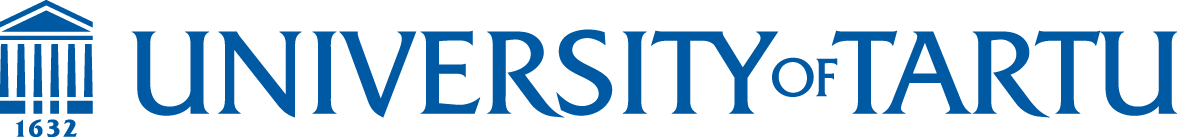 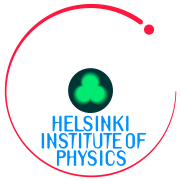 Finite elements simulations of surface protrusion evolution due to spherical voids in the metals
University of Tartu:
V. Zadin
A. Aabloo
University of Helsinki:
A. Pohjonen
S. Parviainen
F. Djurabekova
CERN:
W. Wuench
M. Aicheler
2013
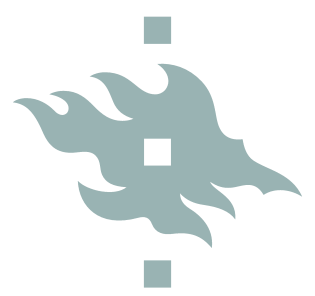 Electrical breakdowns
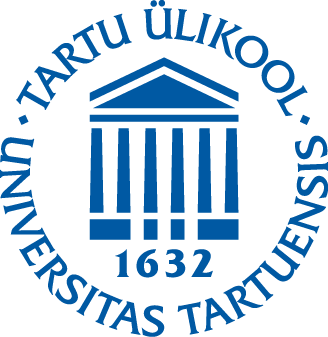 Electrical breakdowns at  CLIC accelerator accelerating structure materials
Accelerating  el. field 100-150 MV/m
Accelerating structure damage due to electrical breakdowns
Local field enhancement up to factor 100
Field enhancement caused by „invisible needles“
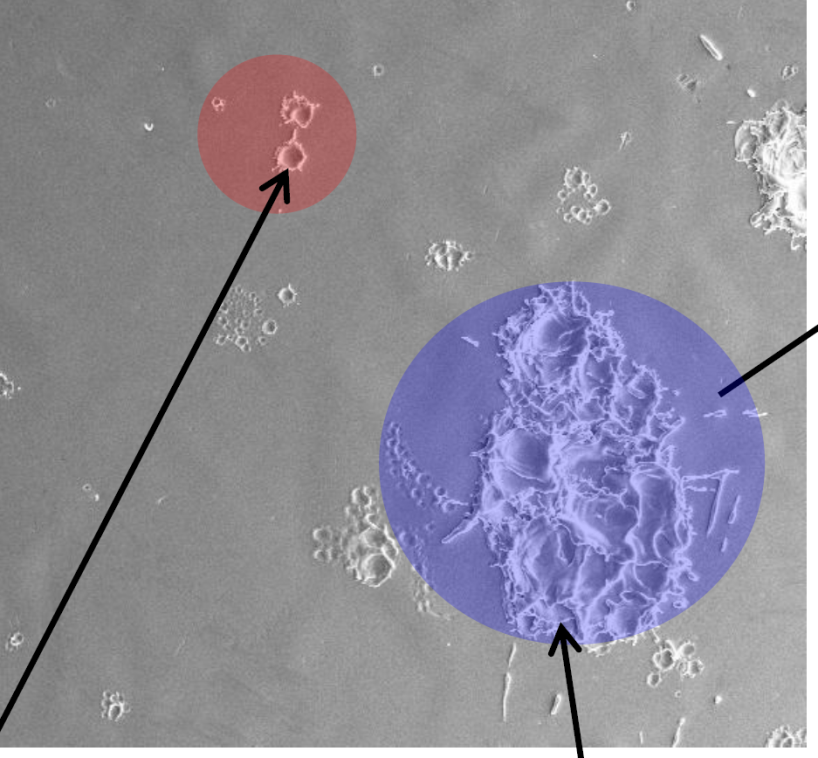 M. Aicheler, MeVArc 2011
Electrical breakdown rate must be decreased under 310-7 1/pulse/m
Voids in the material as possible factors affecting surface defects
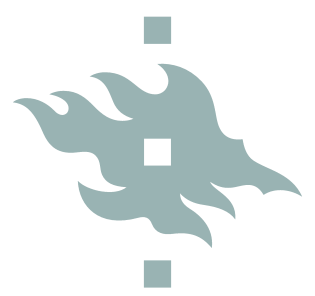 Void hypothesis
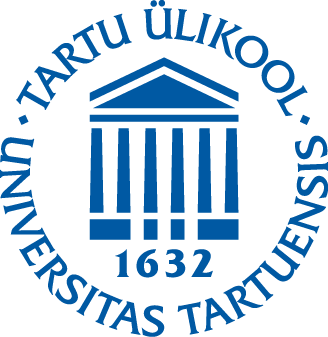 Mechanism behind field emitting tip generation
Void in material as stress concentrators
Spherical voids due to surface energy minimization
Single void in metal
Several mechanisms acting at once to produce the tip?

Understanding protrusion growth mechanism in the case of spherical void in DC electrical field
Soft copper
Single crystal copper
Stainless steel
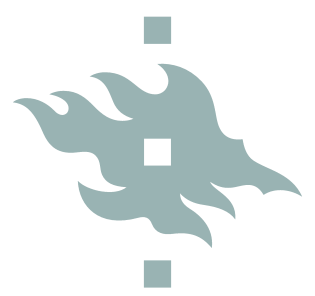 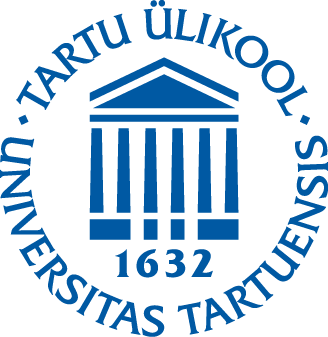 Computer simulations in Chemistry and Physics
Time
years
Finite Element Analysis
seconds
Mesoscale modeling
microsec
nanosec
Molecular dynamics
picosec
DFT
femtosec
Distance
1Å
1nm
10nm
1μm
1mm
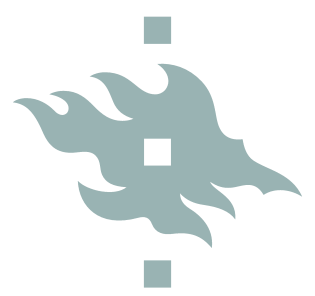 Simulated system
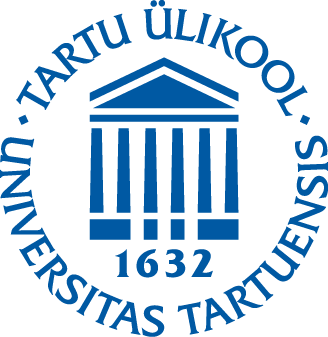 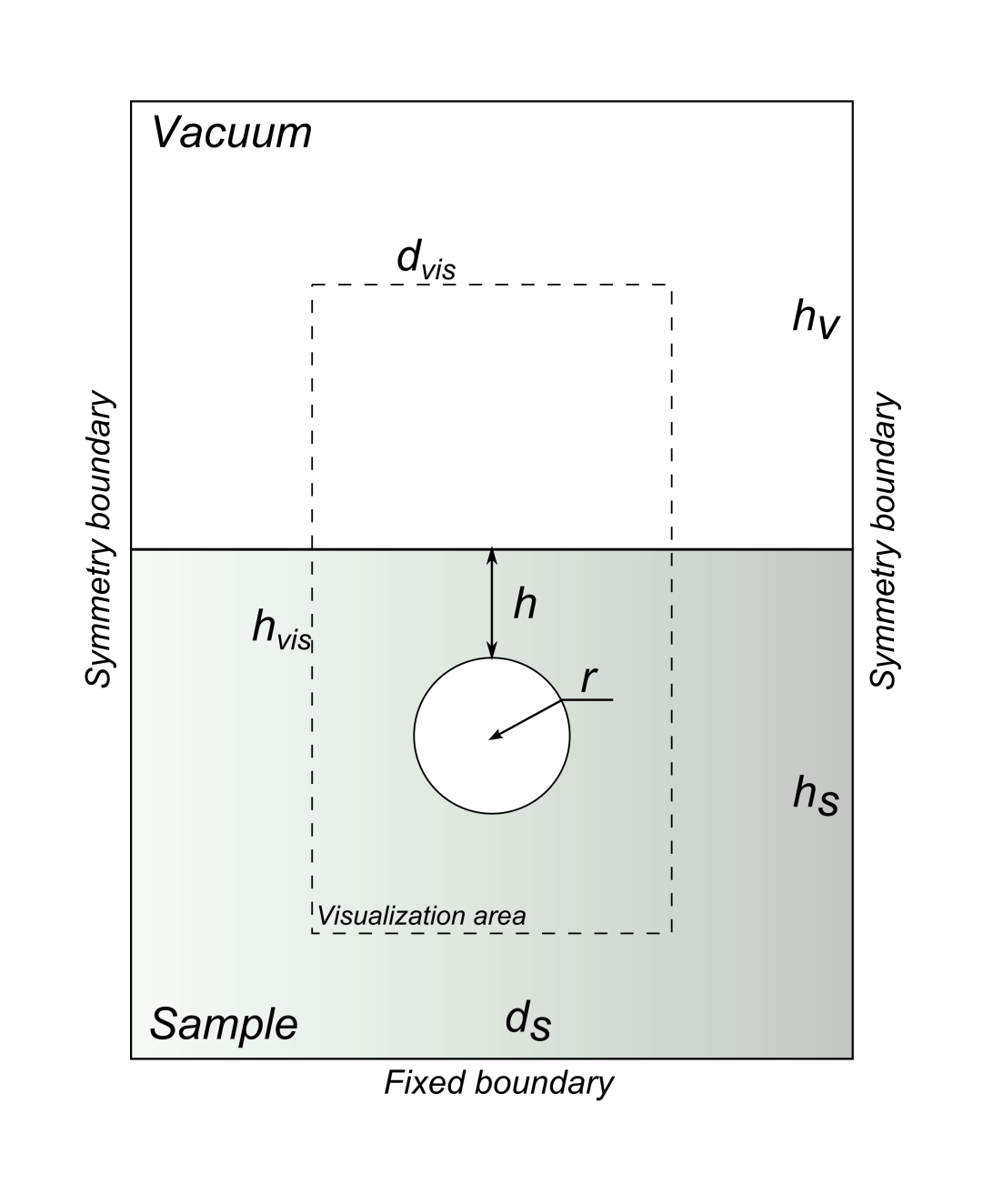 Fully coupled electric field – mechanical interaction
Electric field deforms sample
Deformed sample causes local field enhancement
Dc El. field ramped from 0 … 10 000 MV/m
Comsol Multiphysics 4.3
Nonlinear Structural Materials Module
AC/DC module
3D-simulations, 2D-snapshots
Simulated materials:
Soft copper
Single crystal copper
Stainless steel
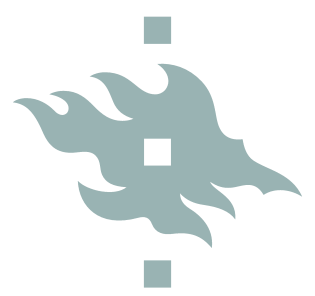 Material model
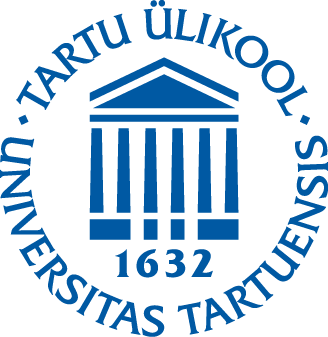 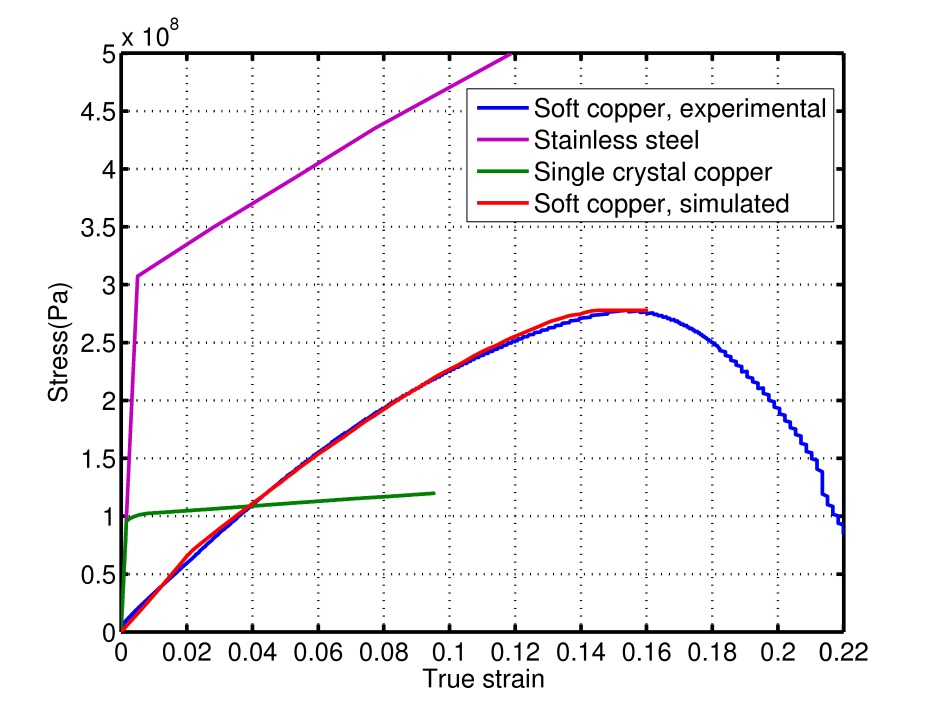 Elastoplastic deformation of material, simulation of large strains
Validation of material model and parameters by conducting tensile stress simulations
Accurate duplication of the experimental results (tensile and nanoindentation test)
Parameters from tensile test are macroscopic, single crystal parameters are needed due to large grains in soft copper
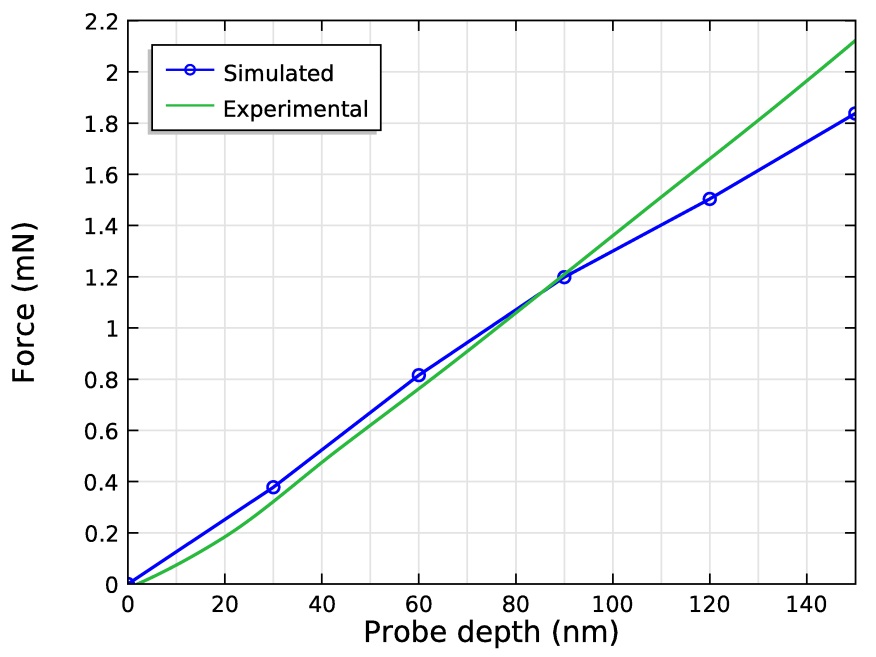 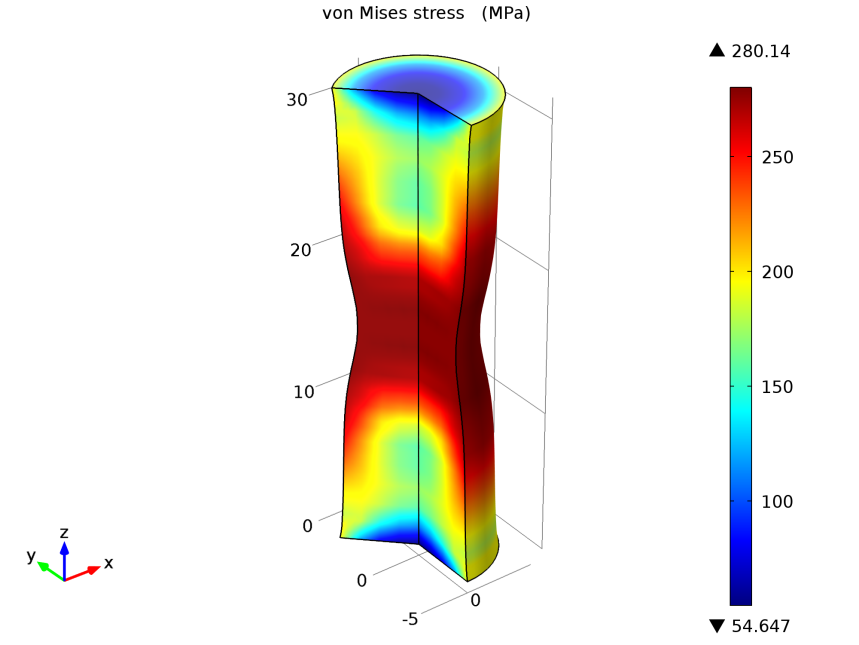 [1] Y. Liu, B. Wang, M. Yoshino, S. Roy, H. Lu, R. Komanduri,J. Mech. Phys. Solids, 53 (2005) 2718
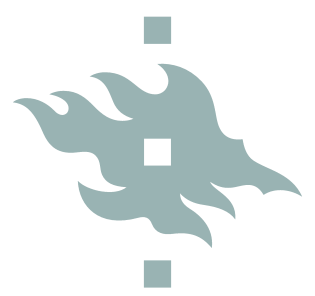 MD vs FEM
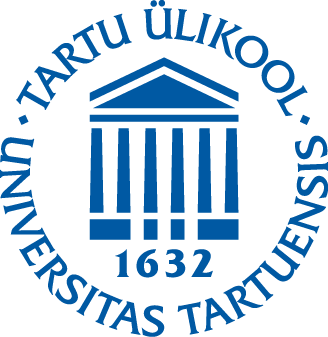 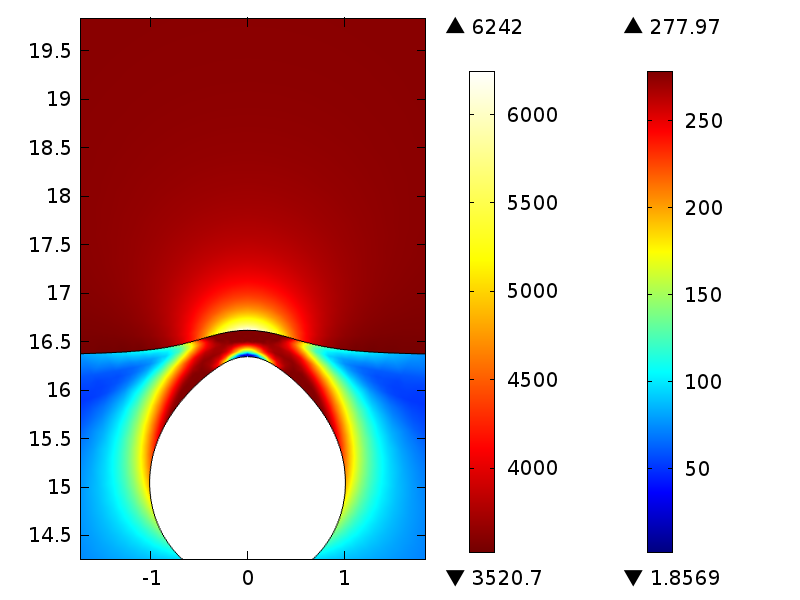 MD – exaggerated el. fields are needed
MD simulations are accurate, but time consuming
FEM is computationally fast, but limited at atomistic scale
Very similar protrusion shape
Material deformation starts in same region
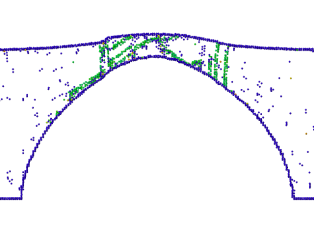 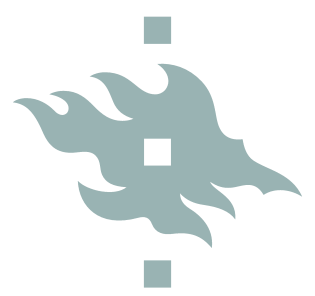 Void at max. deformation – different materials
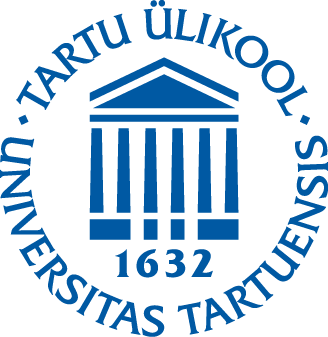 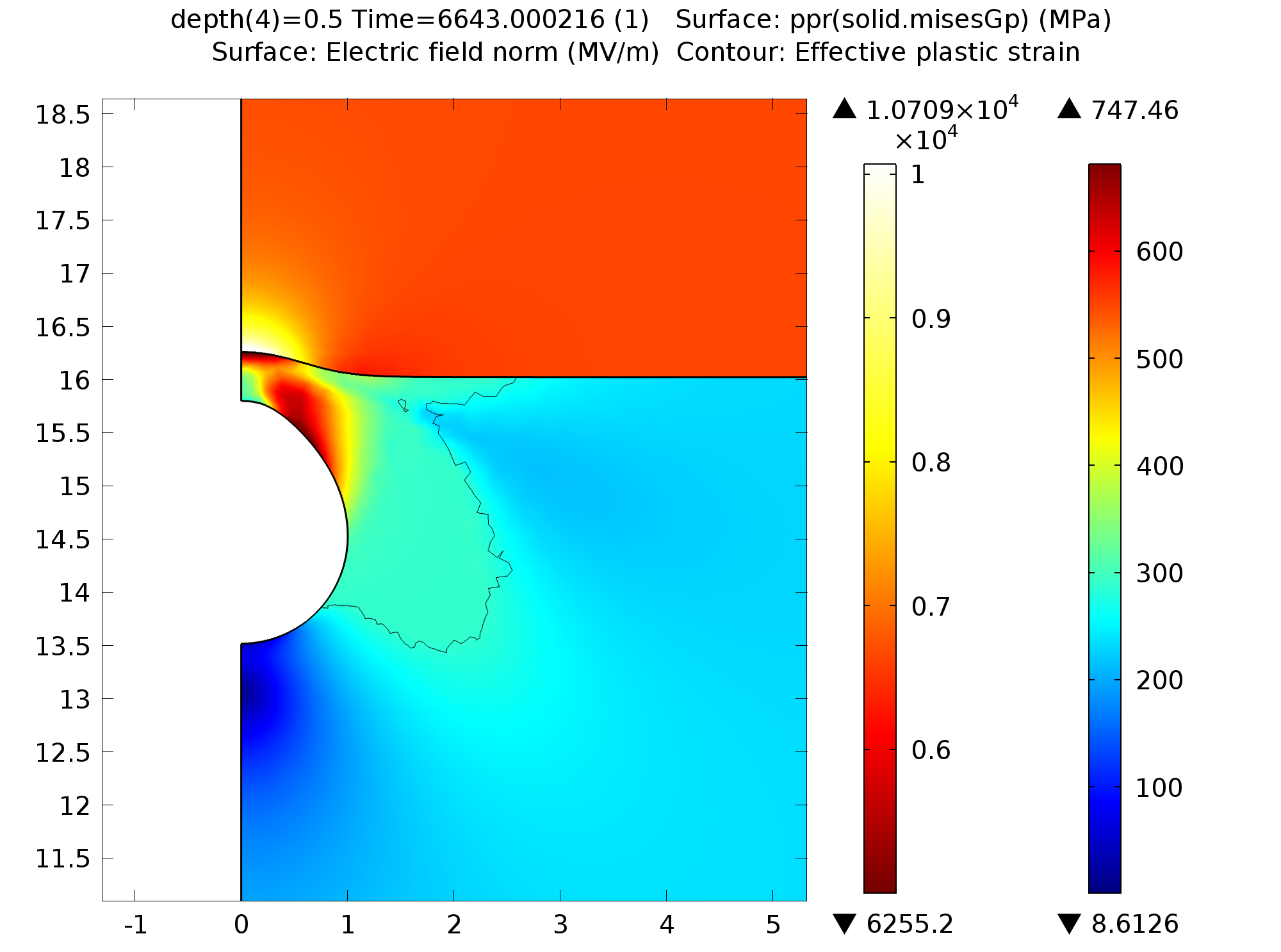 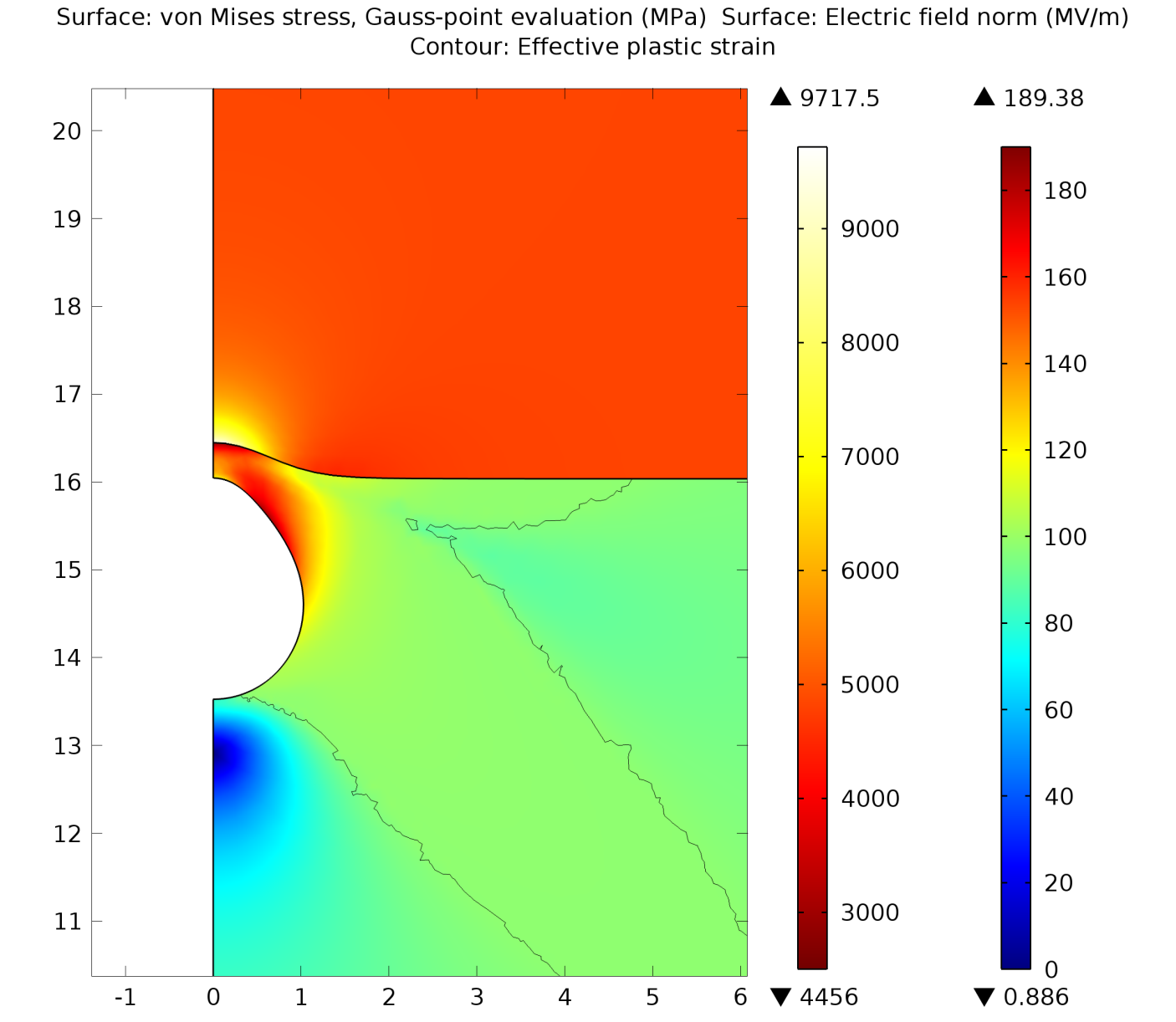 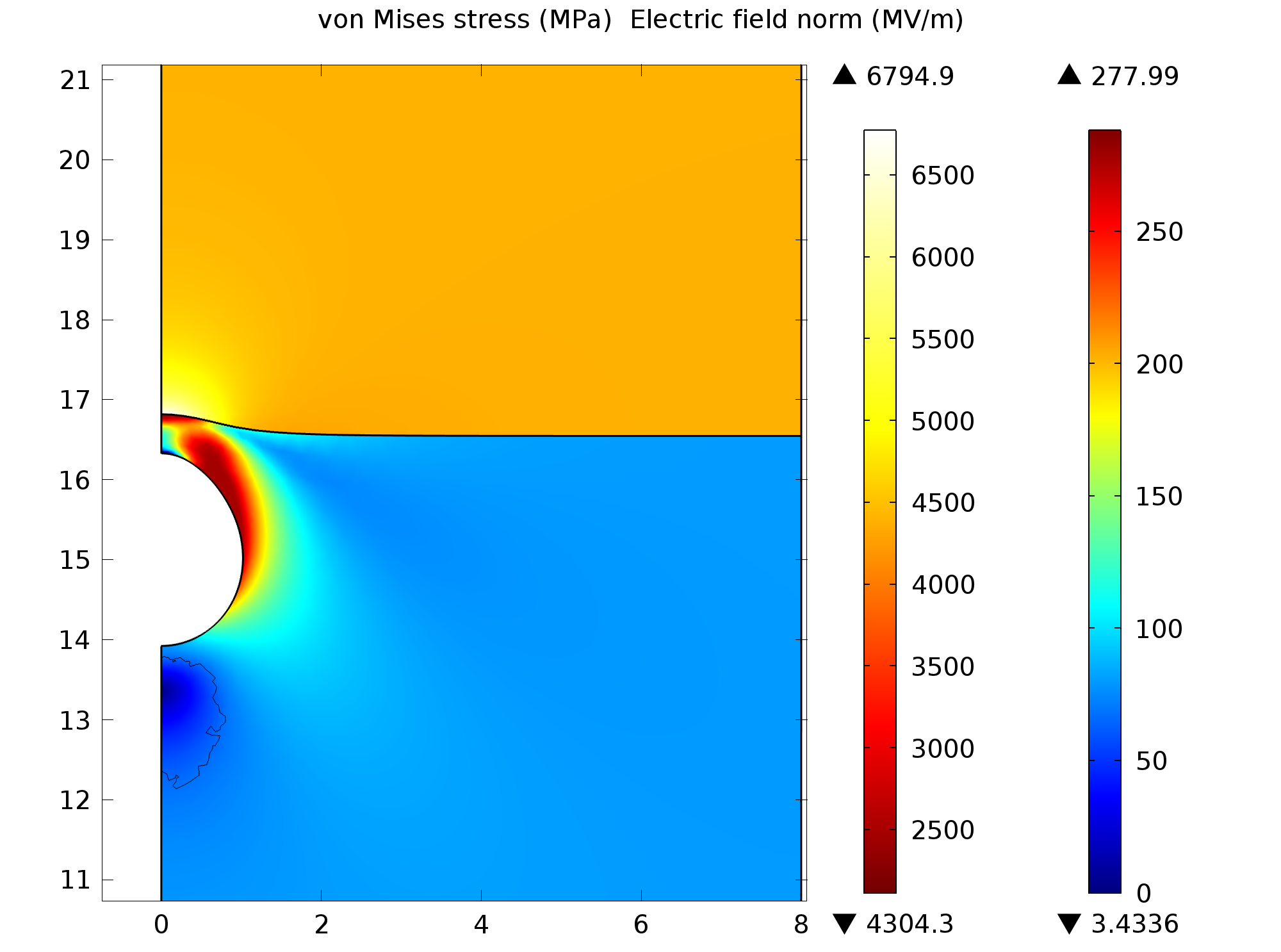 Stainless Steel
Single crystal Cu
Soft Cu
Similar protrusion shape for all materials
Higher el. fields are needed to deform stronger materials
Slightly different maximum stress regions
Plastic deformation distribution highly dependent from material
Protrusion formation
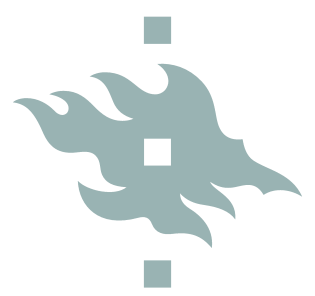 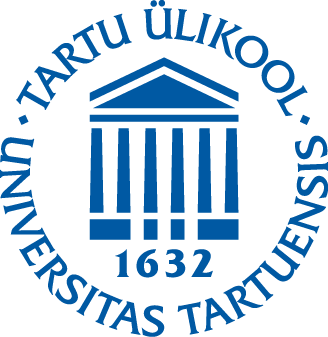 Soft Cu
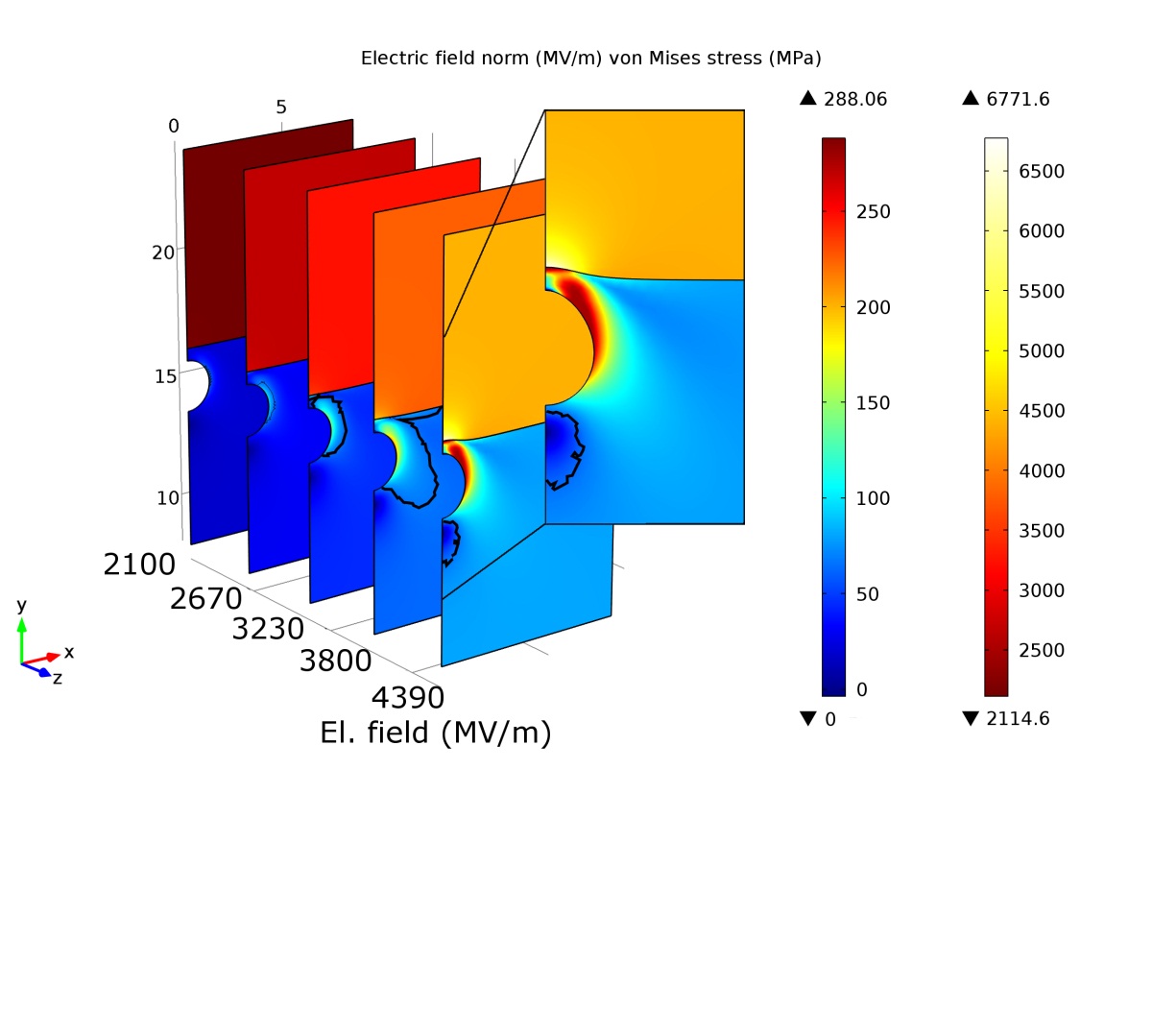 Scale invariance – larger voids produce only larger protrusions
Well defined protrusion evolves on the steel surface
Low protrusion evolves on the soft copper surface 
Protrusion formation on copper surface requires ~2 times lower el. field
Protrusion formation starts after material becomes plastic
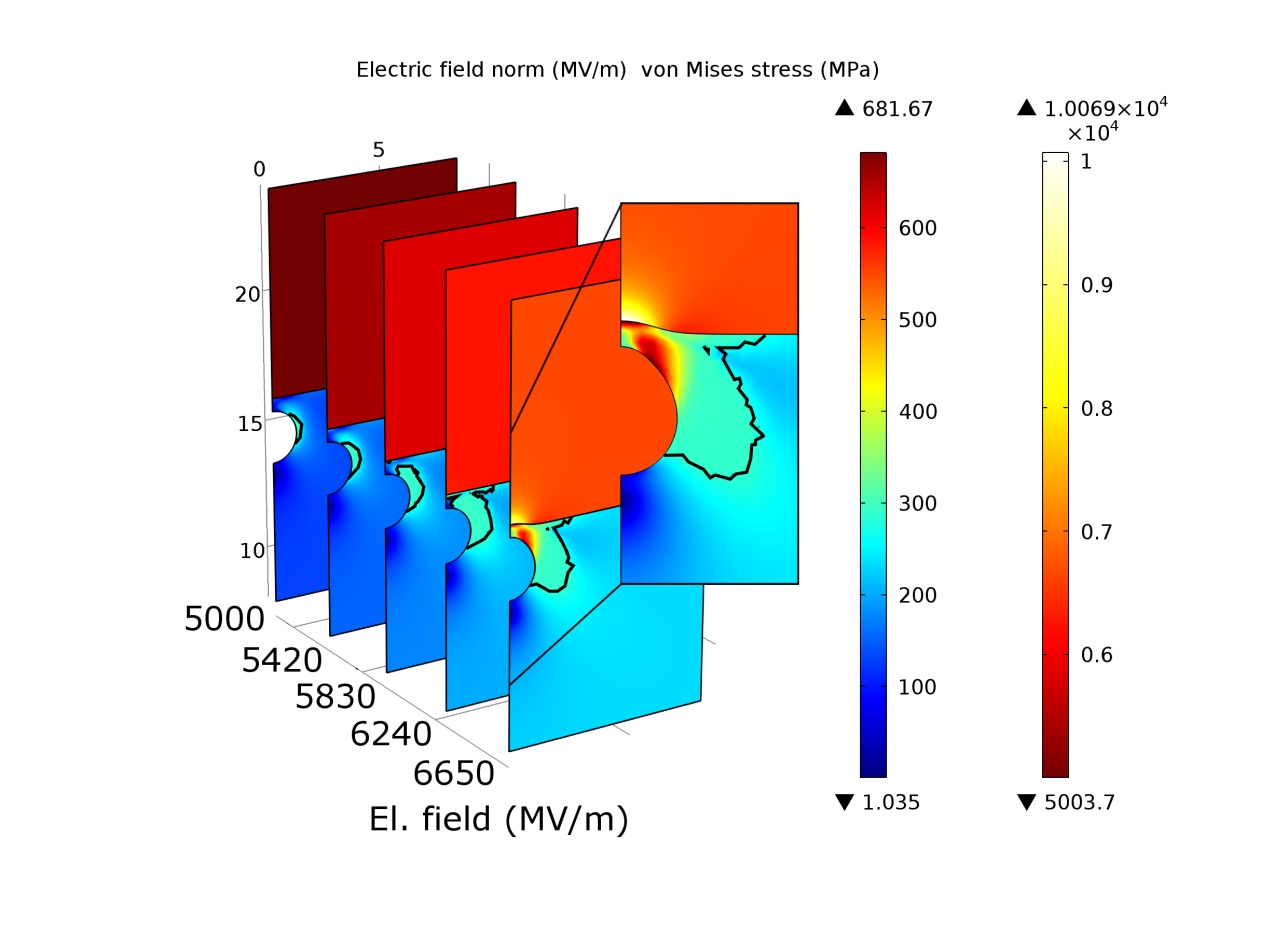 Steel
Soft copper is „harder“ to deform
Material hardening around the void
Nearby  material deformation due to low Young’s modulus
Over 2000 MV/m is required to initiate any significant protrusion formation in soft copper
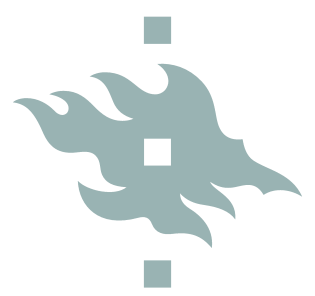 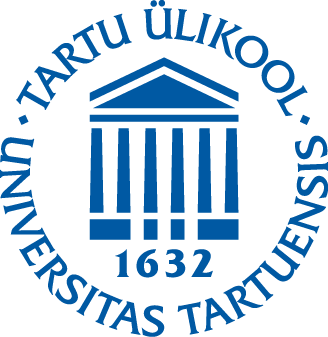 Protrusion formation at different depths
Soft Cu
Close to surface void needs smallest el. field for deformation
Max. stress for near surface voids is concentrate between void and sample surface
Max. stress distribution moves to the sides of void by increasing depth
Deeper voids cause whole material to deform plastically
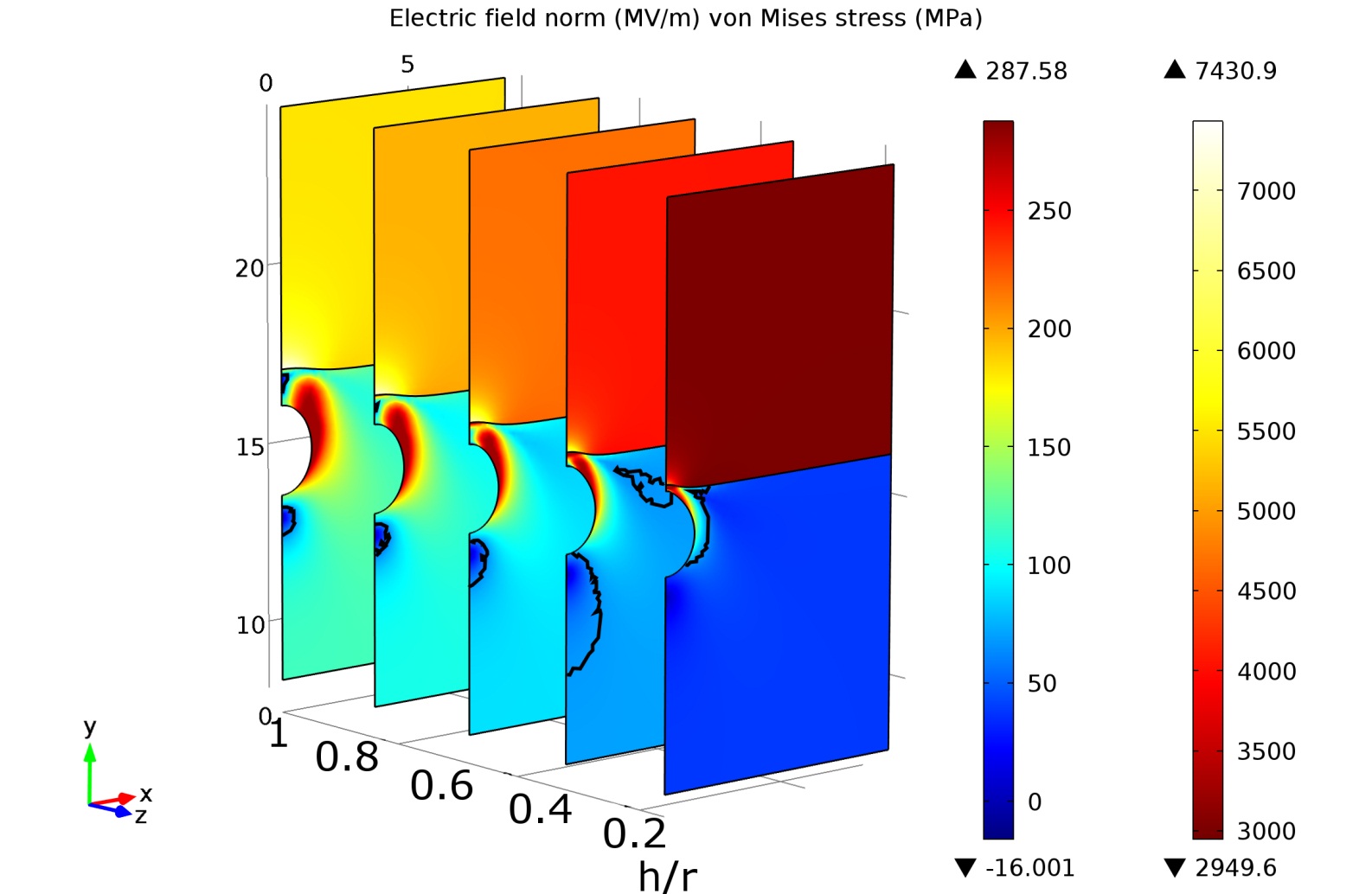 Field enhancement factor
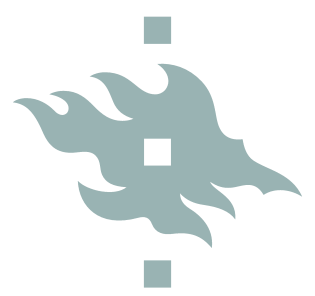 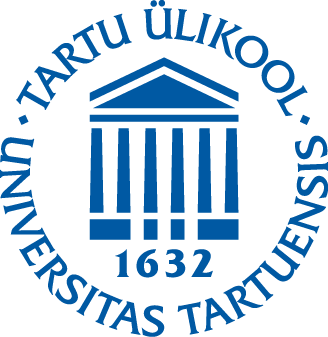 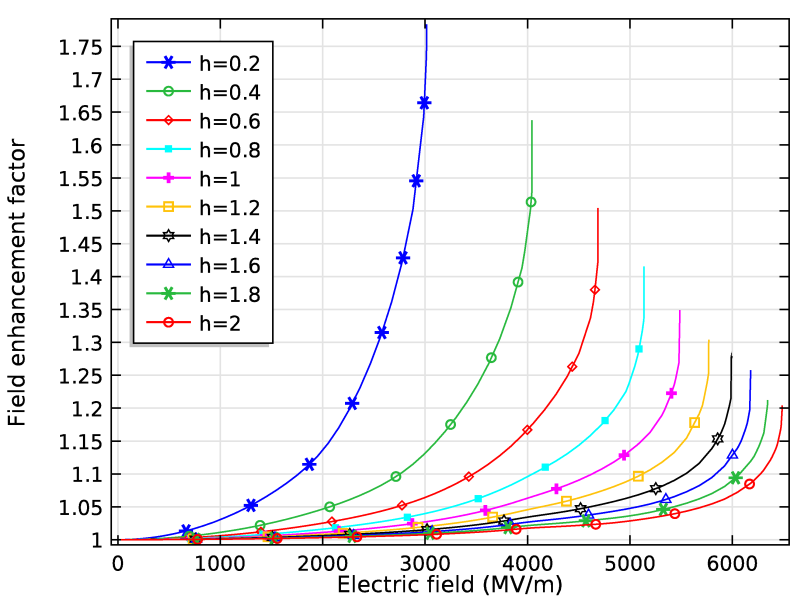 Soft Cu
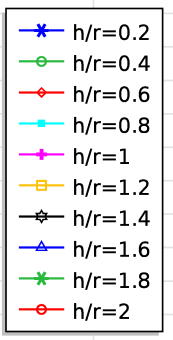 Field enhancement factor to characterize protrusions shape
Soft copper 
Elastic deformation affects field enhancement
Field enhancement increasing over whole el. field range
Field enhancement is continuous and smooth
Stainless steel, single crystal Cu
Field enhancement almost constant until critical field value
Very fast increase of the field enhancement factor
Maximum field enhancement  is 2 times
Field enhancement corresponds to protrusion growth
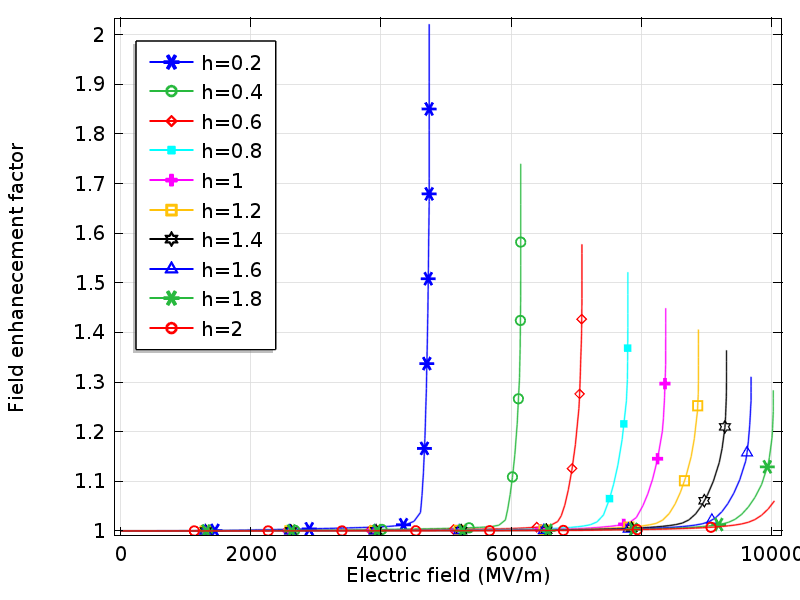 Steel
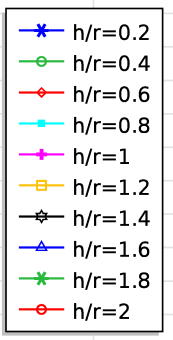 Surface stress distribution
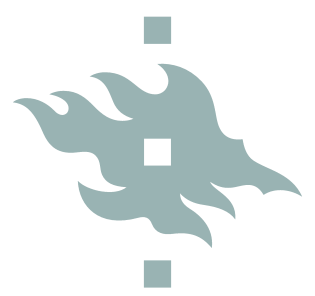 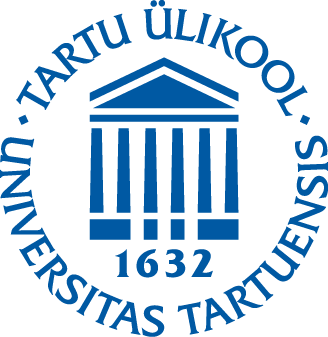 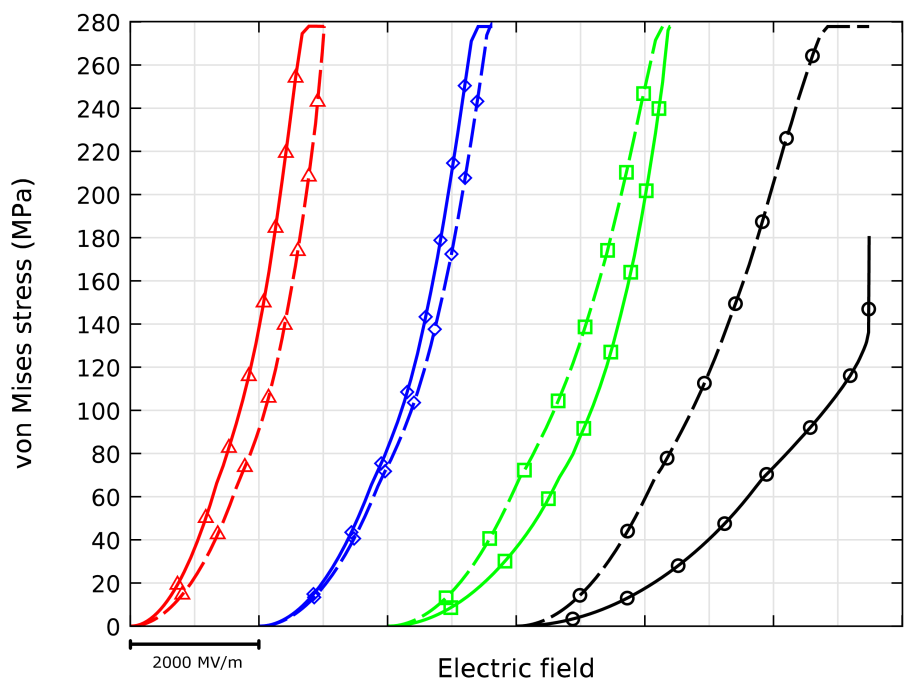 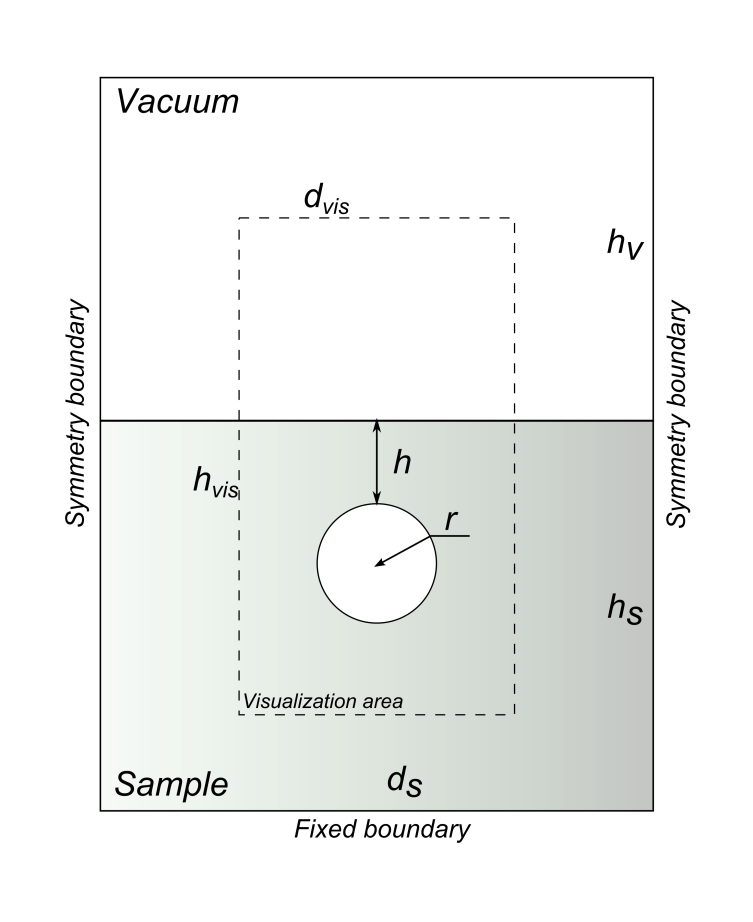 Soft copper
Continuous stress increase on void and surface
Stainless steel
Plateau at yield strength
Material hardening and further plastic deformation
Mayor differences in stress due to Young modulus
Low Young modulus avoids sudden jumps in field enhancement
Deformation mechanism changes at depth~0.3
Soft Cu
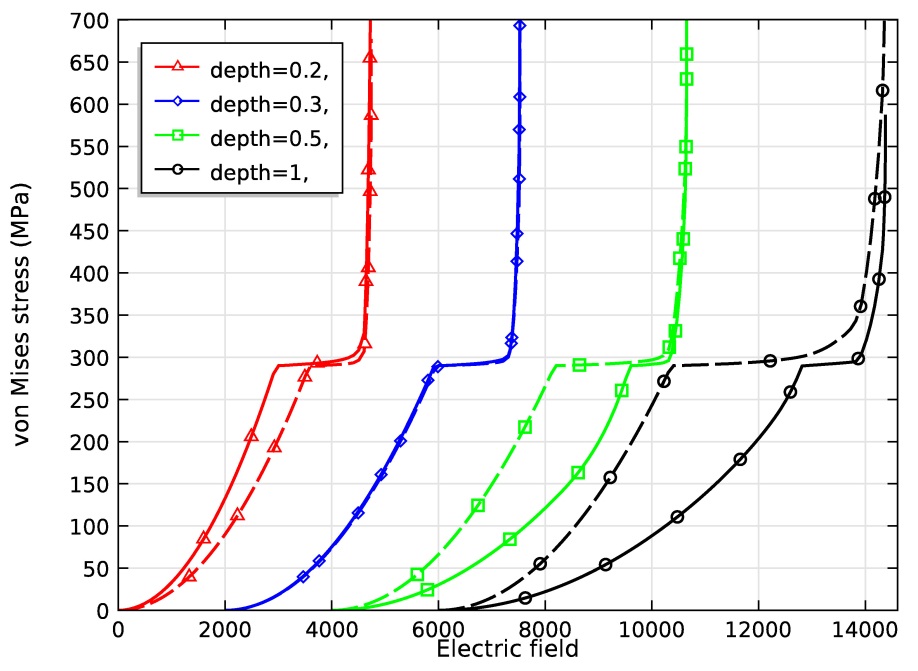 h/r= 0.2
h/r= 0.3
h/r= 0.5
h/r= 1
Steel
Electric field
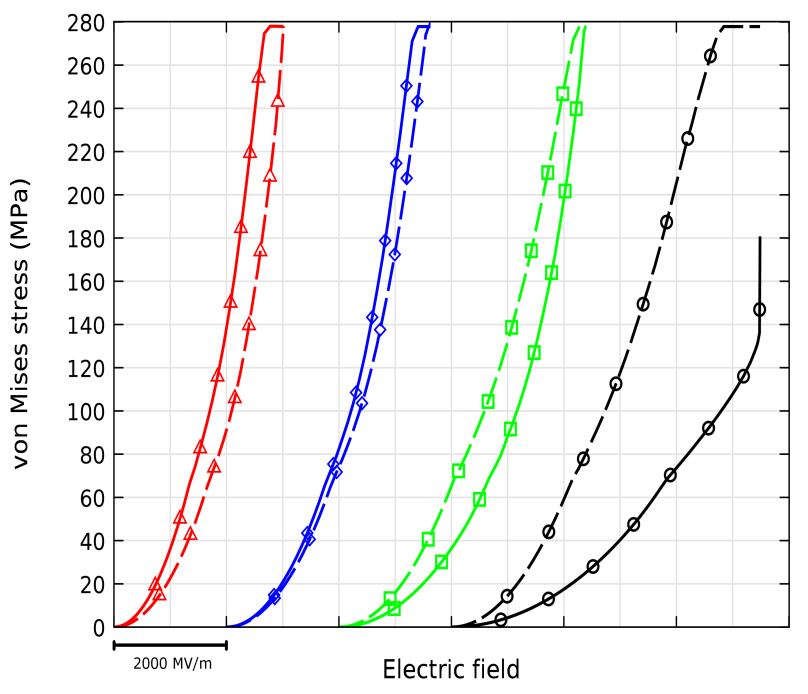 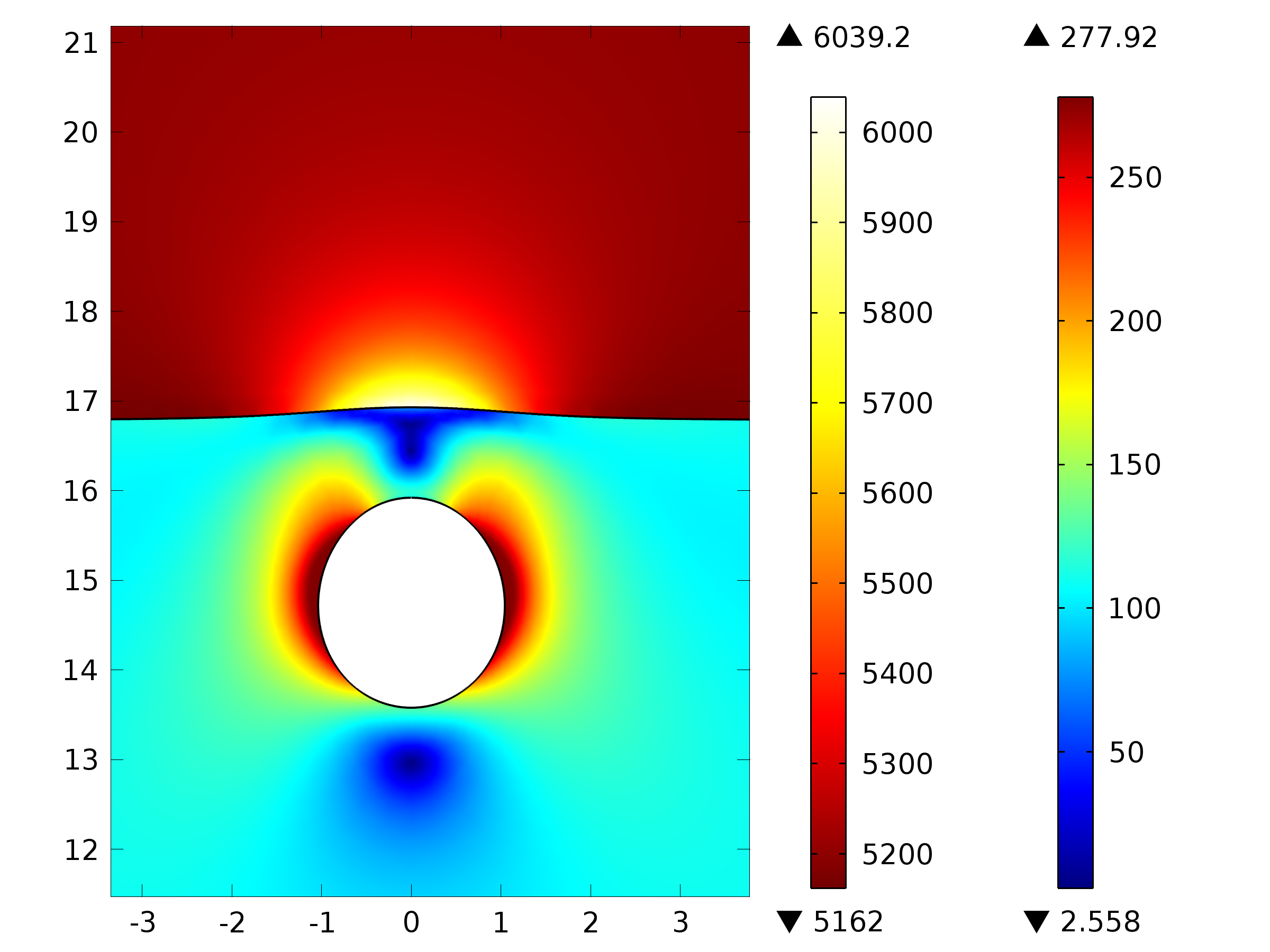 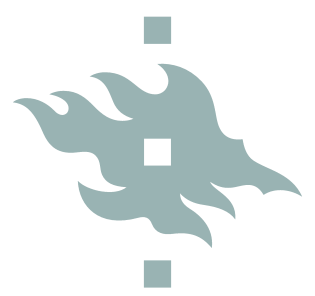 Yield point
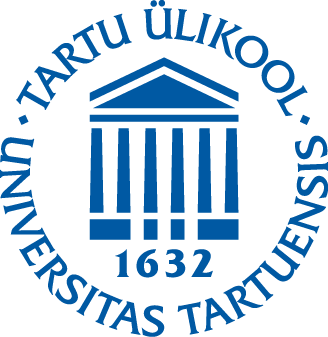 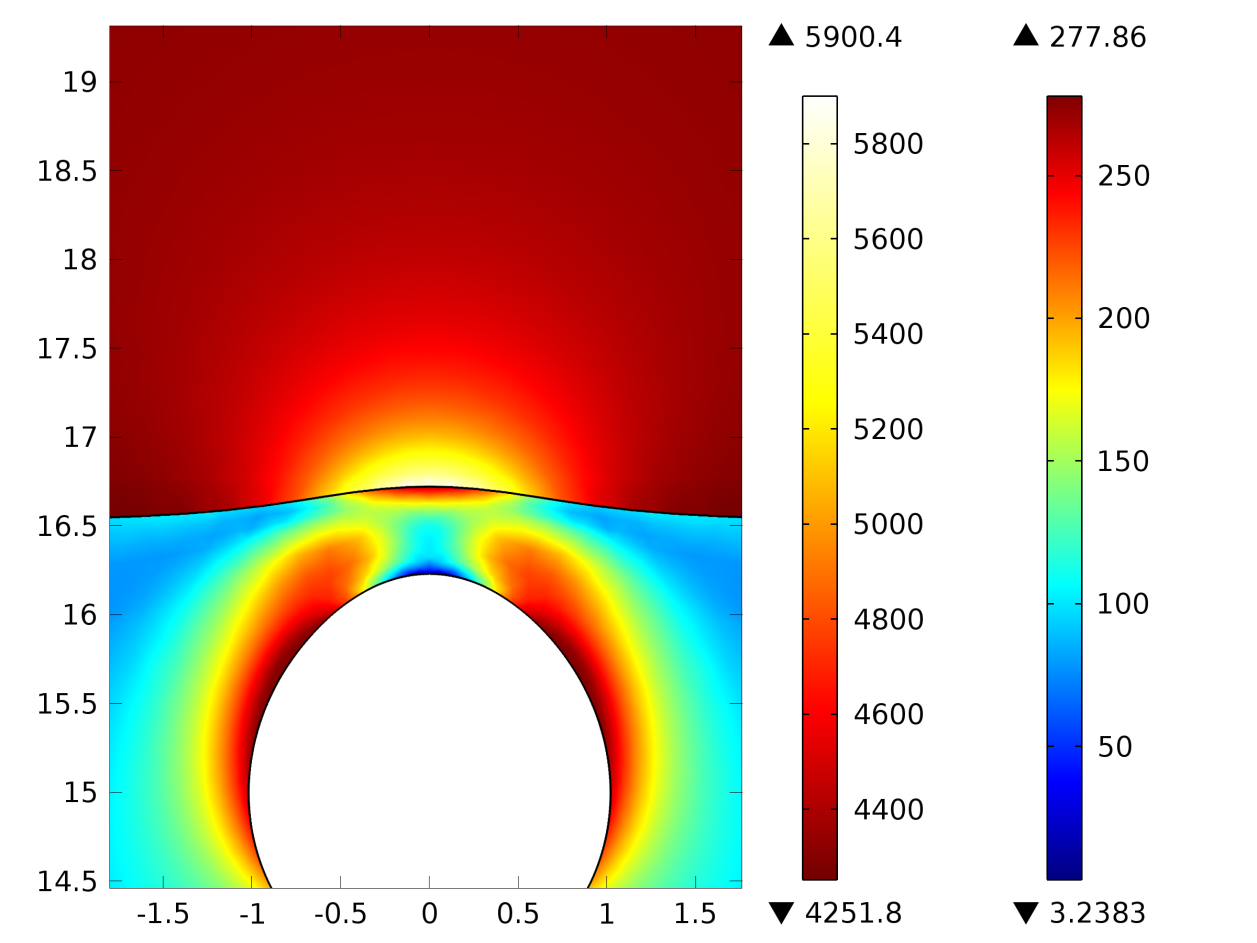 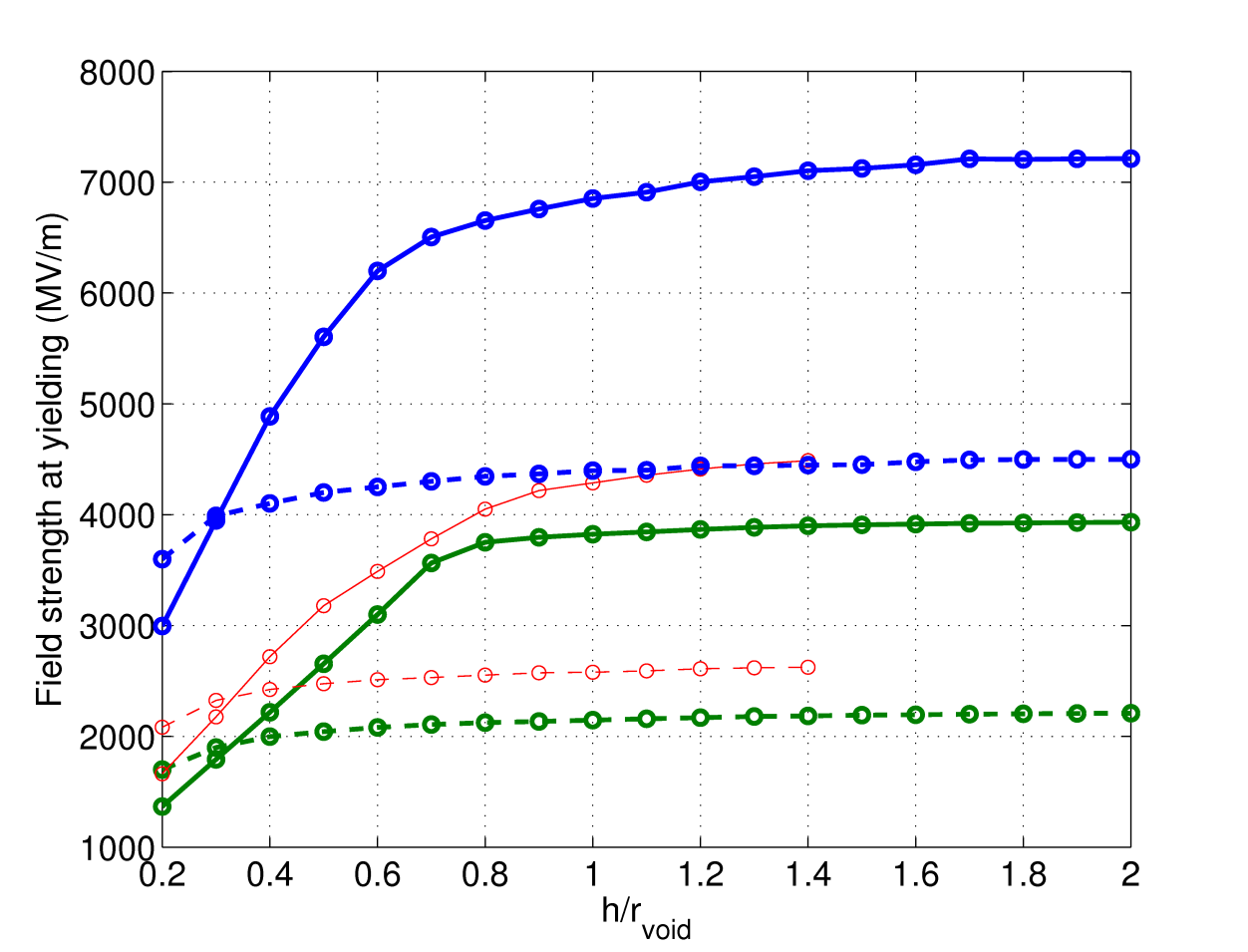 Nonlinear dependence from the void depth
For h/r<0.3, yielding starts at void tip
For h/r=0.3, yielding equal at tip and sides
For h/r>0.3, stress is carried to the sides of the void
Three  deformation mechanisms
Deformation at metal surface
Deformation at void surface
Deformation due to decreased surface area
Too deep void starts to decrease the effective surface area of the sample
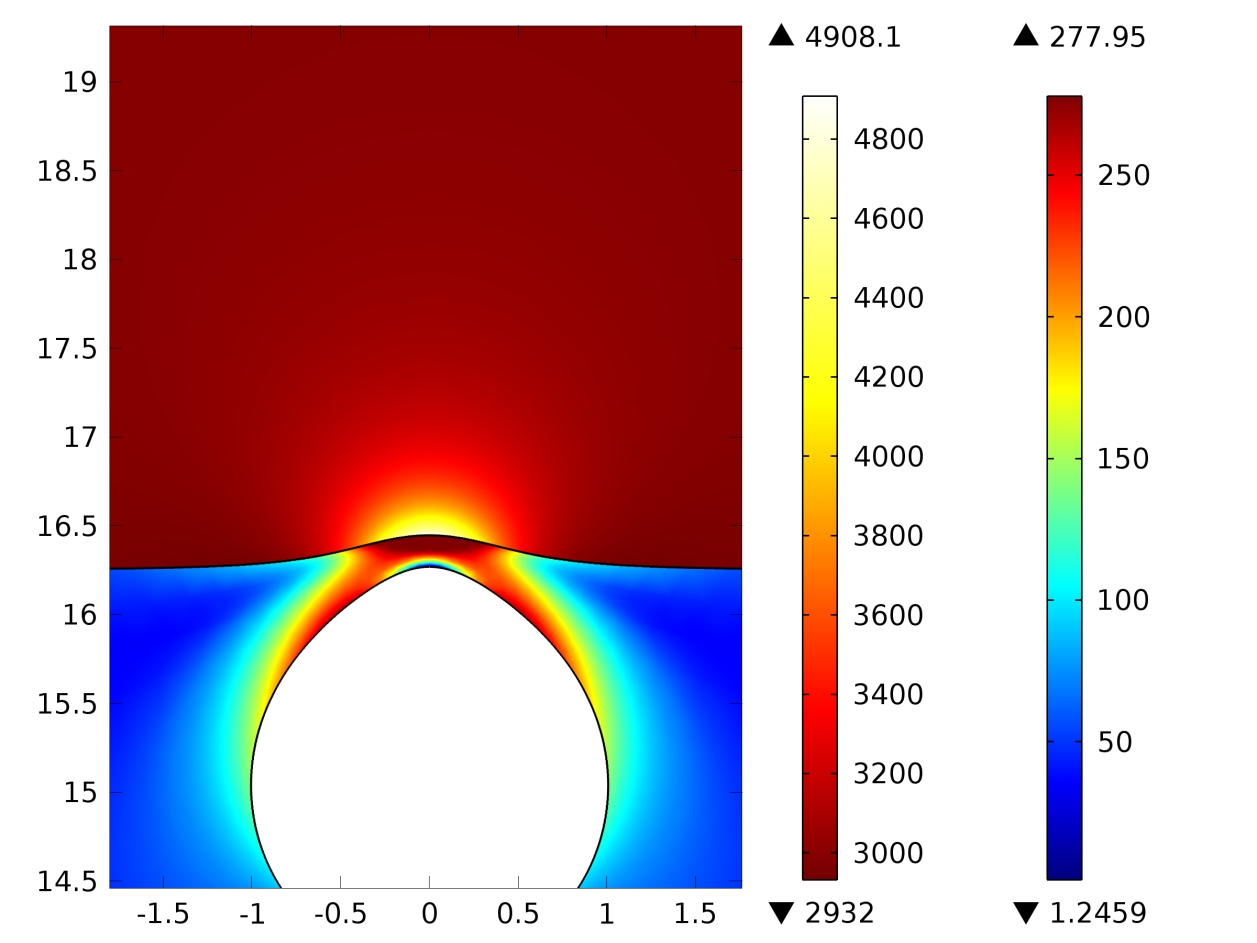 h/r=0.2
Steel
Single crystal copper
Soft copper
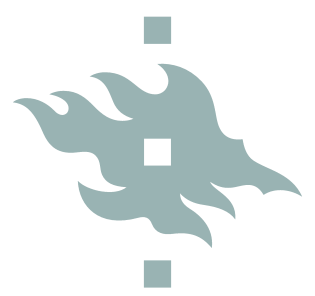 Deformation at realistic electric field strength
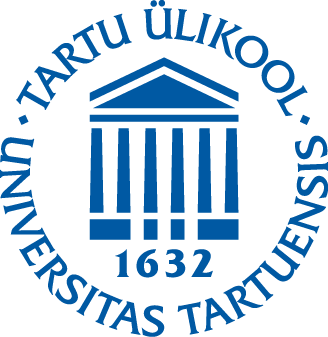 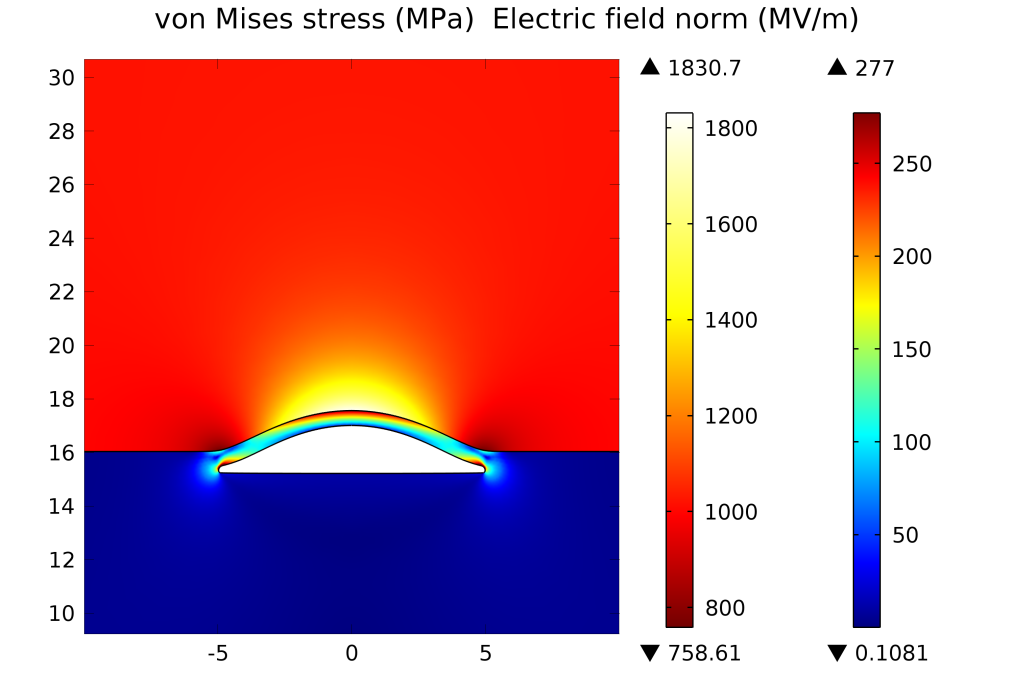 Void formation starts at fields > 400 MV/m
Material is plastic only in the vicinity of the defect
Thin slit may be formed by combination of voids or by a layer of fragile impurities
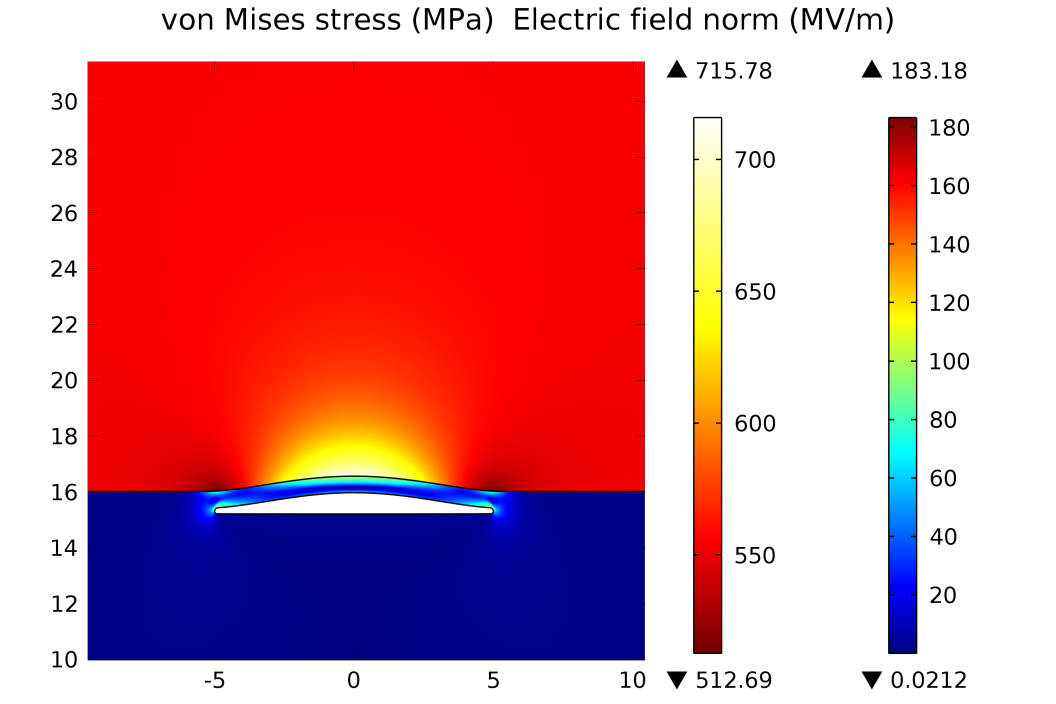 Field enhancement factor ~2.4
Thin material layer over the void acts like a lever, decreasing the pressure needed for protrusion formation
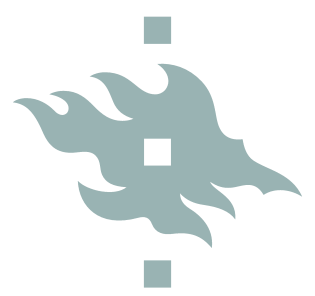 Conclusions
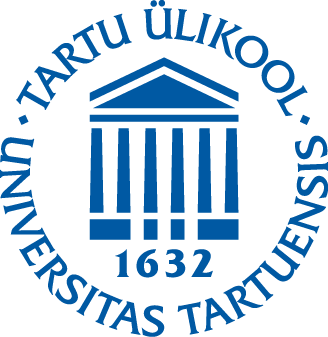 FEM is a viable too to simulate material defects
MD is still needed to determine physics behind the effects
Protrusion shape is similar for all simulated materials
Material deformation starts after exceeding yield strength
Field enhancement corresponds to protrusion growth
Three protrusion generation mechanisms
Deformation mechanisms change at h/r~0.3 and h/r~ 1
Too deep void starts to decrease the effective surface area of the sample
Single void needs too high el. field to produce a protrusion
Thank You for Your attention!
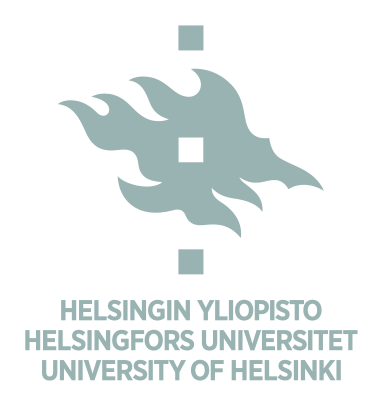 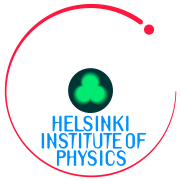 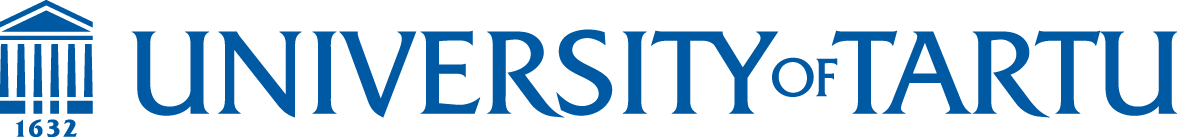